Политические партии и общественные движения
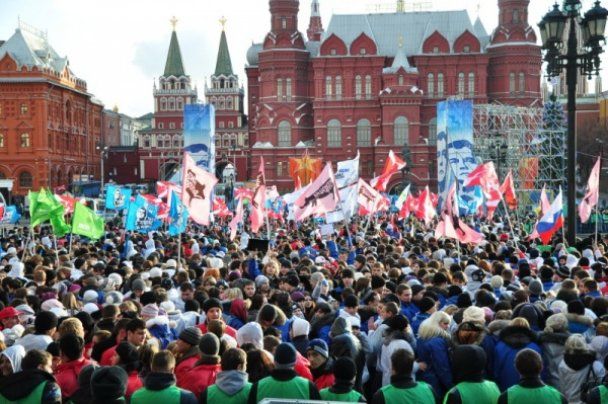 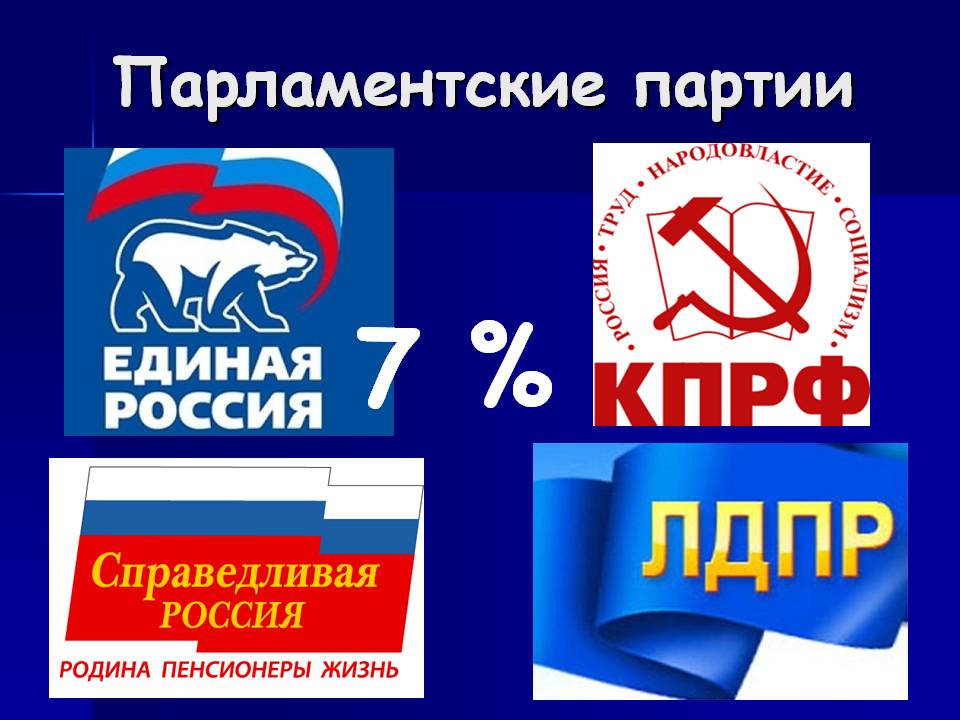 Функции партии.1. Политическая (овладение властью)2.Представительская (выражает интересы)3. Электоральная (участие в избир. компании)4. Социализация (политическая культура)5. Рекруиторская (продвижение политических лидеров)
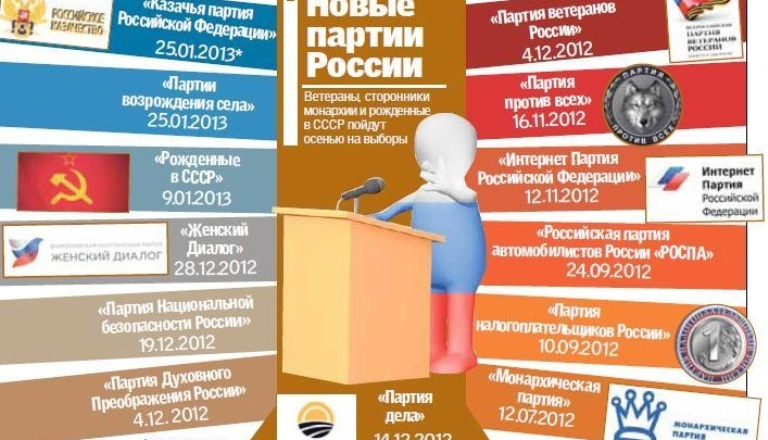 Классификация1.По способу организацииПарламентские           Массовые2. По отношению к властиПравящие       Оппозиционные3. По типу членстваоткрытые      закрытые
4.По отношению к обществуреволюционные    либеральныеконсервативные  реакционные5. По типу политической программылевые      правые    центристские
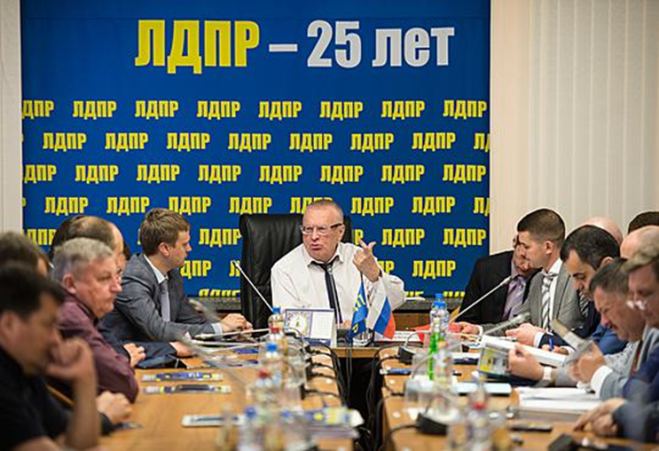 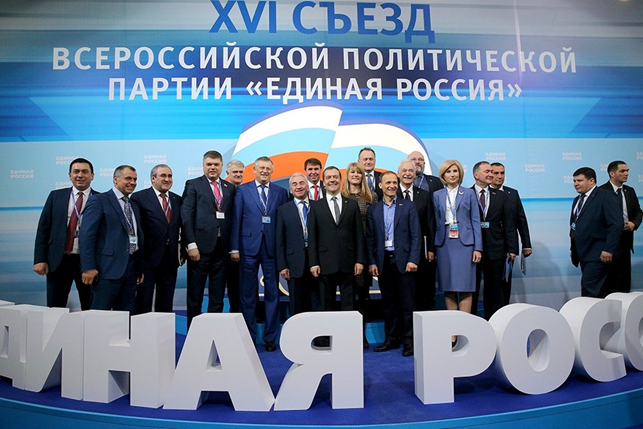 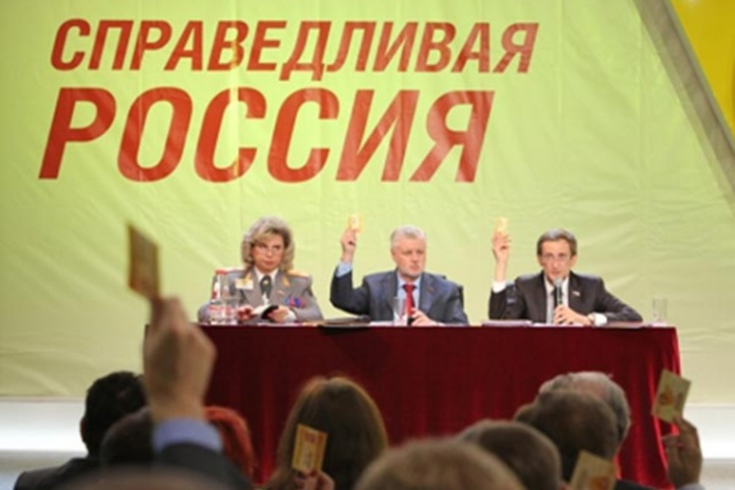 Задание: Признаки политических партий и общественного движения
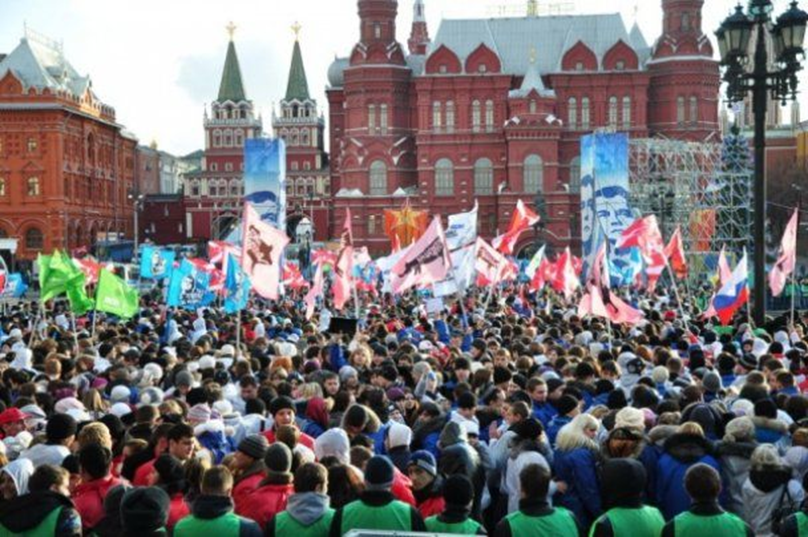 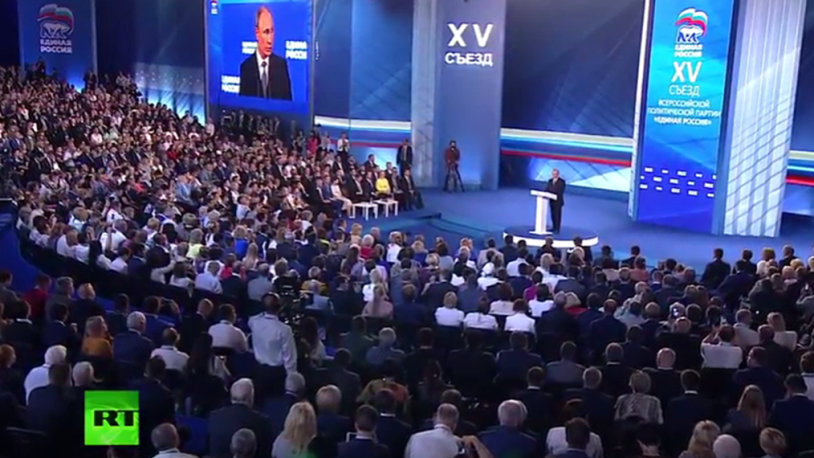